KonText a Sketch Engine – shody a rozdíly korpusových vyhledávačů v českém prostředí
Klára Osolsobě
osolsobe@phil.muni.cz
1.8.2018
LŠSS 2018
1
O čem budeme mluvit
Dostupné korpusy a dostupné nástroje (korpusové manažery)
ÚČNK – KonText (uložení/ zobrazení/ kolokace)
FI MU – Sketch Engine (slovní profily/ podobná slova / rozdílná slova)
Využití nástroje Treq jako dvojjazyčného slovníku
Využití nástroje SkeLL jako výkladového slovníku
1.8.2018
LŠSS 2018
2
Český národní korpus
Ústav ČNK (http://ucnk.ff.cuni.cz/cs/)
Přístupová práva (https://www.korpus.cz/signup)
Co je k dispozici (http://wiki.korpus.cz/doku.php/cnk:uvod)
Manuály a nápovědy (http://wiki.korpus.cz/doku.php/manualy:kontext:index)
Vyhledávač KonText (https://kontext.korpus.cz/first_form)
1.8.2018
LŠSS 2018
3
Volba korpusu
1.8.2018
LŠSS 2018
4
Korpusy ÚČNK (http://wiki.korpus.cz/doku.php/cnk:uvod)
Psané synchronní obecné i specializované (lemmatizované a tagované morfologicky a částečně i syntakticky)
Mluvené synchronní obecné i specializované
Diachronní
Vícejazyčné – paralelní
Cizojazyčné webové
Cizojazyčné speciální
1.8.2018
LŠSS 2018
5
Volba typu dotazu a jeho zápis v dotazovacím okně
1.8.2018
LŠSS 2018
6
Typ dotazu
Word
Lemma
Fráze
Cql (corpus querry language)
1.8.2018
LŠSS 2018
7
Konkordanční seznam
1.8.2018
LŠSS 2018
8
Uložení (XLSX) of line
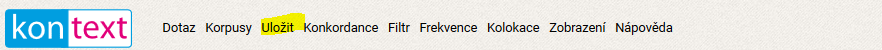 1.8.2018
LŠSS 2018
9
Zobrazení
Lemma (KWIC) – základní tvar
Tag (KWIC) – morfologická značka
Typ dokumentu (zdroj)
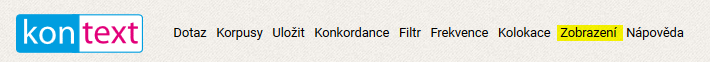 1.8.2018
LŠSS 2018
10
Zobrazení lemma/tag u KWIC a zdroje (titul dokumentu)
1.8.2018
LŠSS 2018
11
Jak číst tag (https://wiki.korpus.cz/doku.php/seznamy:tagy)
Poziční značky
Pozice – gramatická kategorie
Obsazení pozice – gramatický význam
1.8.2018
LŠSS 2018
12
Češi/Čech/NNMP1-----A----
N – substantivum
N – obyčejné substantivum
M – maskulinum životné
P – plurál
1 – nominativ
A – bez negativního prefixu ne-
1.8.2018
LŠSS 2018
13
Jsou/být/VB-P---3-AA----I
V – sloveso
B – prézentní tvar
P – plurál
3 – 3. osoba
A – bez prefixu ne-
A – aktívum
I – nedokonavý vid
1.8.2018
LŠSS 2018
14
Zdroj (doctype)
1.8.2018
LŠSS 2018
15
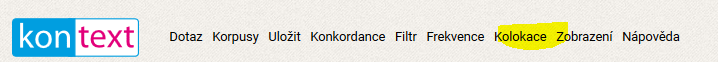 Kolokace (bezprostředně po frázi – interval <1,1> hledáme statisticky významné kolokace slovních tvarů podle míry MI-score)
1.8.2018
LŠSS 2018
16
Z výsledného seznamu kolkátů můžeme pomocí volby p/n (pozitivní/negativní) filtr získat konkordance se zvoleným kolokátem
1.8.2018
LŠSS 2018
17
Jakým národem jsme ?
1.8.2018
LŠSS 2018
18
Opět můžeme zopakovat hledání kolokací, tentokrát v intervalu <2,2>
1.8.2018
LŠSS 2018
19
Další nástroje nabízené v rámci aplikace KonText
1.8.2018
LŠSS 2018
20
SketchEngine (učo+sekundární heslo)
1.8.2018
LŠSS 2018
21
Sketch Engine access funded by ELEXIS: 2018–2022
1.8.2018
LŠSS 2018
22
SketchEngine
Nástroj disponuje dalšími funkcemi zpracování jednotek (slovních tvarů/lemmat) v korpusech
Slovní profily (wordsketches) – gramatická kombinovatelnost slov
Zobrazování slov na základě podobností ve výskytu (thesaurus)
1.8.2018
LŠSS 2018
23
Sketch Engine a KonText - shody
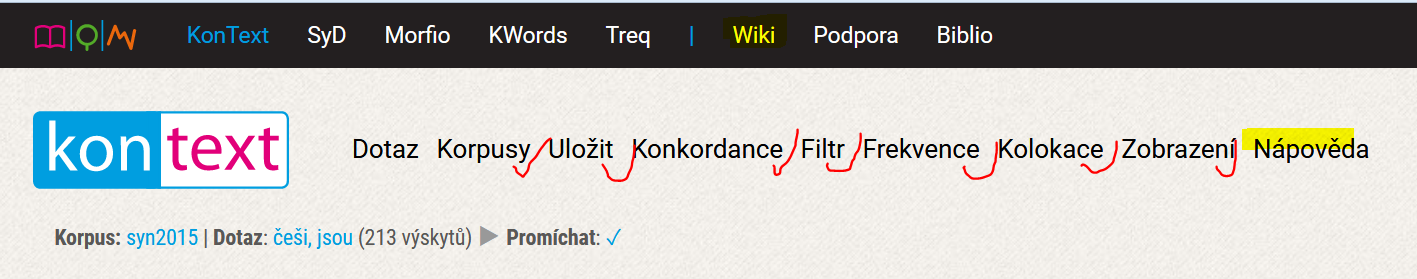 1.8.2018
LŠSS 2018
24
Funkce Word Sketch
Umožňuje vytvářet vizualizace frekvenčně uspořádaných gramaticky definovaných relací, do kterých vstupuje klíčové slovo v daném korpusu
Nástroj má zabudována pravidla parciální syntaktické analýzy založené na morfologických značkách
Tak například na základě toho, že se v bezprostředním levém kontextu substantiva vyskytuje adjektivum, které se shoduje se substantivem v relevantních gramatických kategoriích, je vytvořen seznam a_modifier (adjektivních modifikátorů) typických (s relevantí frekvencí) pro klíčové substantivum
1.8.2018
LŠSS 2018
25
Word sketch Čech
1.8.2018
LŠSS 2018
26
Funkce Thesaurus (zobrazení podobných slov)
Na základě porovnání kontextů je vytvořen seznam a vizualizace slov, která mají podobné (gramaticko-lexikální) kontexty
1.8.2018
LŠSS 2018
27
Thesaurus (zobrazení podobných slov)
1.8.2018
LŠSS 2018
28
Sketch rozdíl (vizualizace kontextu dvojice)
Společné kontexty (bíle podbarvené)
Kontexty typické pro každý člen dvojice (zeleně a červeně podbarvené)
1.8.2018
LŠSS 2018
29
Sketch rozdíl (Čech/Němec)
1.8.2018
LŠSS 2018
30
Sketch rozdíl (Čech/Američan)
1.8.2018
LŠSS 2018
31
Korpusová lexikografie
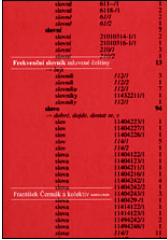 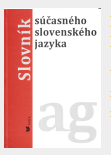 http://www.juls.savba.sk/pub_sssj.html
http://ucnk.ff.cuni.cz/cs/veda-a-vyzkum/publikace/
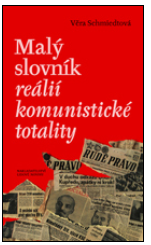 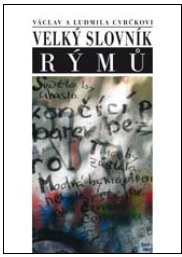 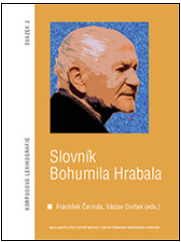 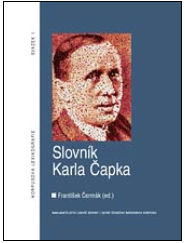 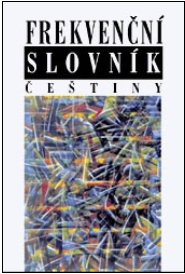 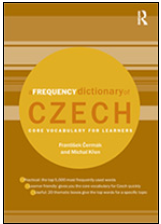 1.8.2018
LŠSS 2018
32
Treq: nástroj propojený s paralelními korpusy(překladový slovník)
1.8.2018
LŠSS 2018
33
SkeLL: https://www.sketchengine.co.uk/skell/
1.8.2018
LŠSS 2018
34
Příklady: hledání slov nebo frází a jejich zobrazení až ve 40 vhodných příkladových větách.
1.8.2018
LŠSS 2018
35
Word sketch = kolokační profil slov: vyhledá pro základní tvar slova (např. „voda“ či „začít“) jeho nejčastější vazby zachycující kolokační a gramatické chování tohoto slova
1.8.2018
LŠSS 2018
36
Podobná slova: hledá k základnímu tvaru slova další blízká slova, tj. nejen synonyma, ale i slova vyskytující se v podobných kontextech jako hledaný výraz (např. auto – vůz – loď ...).
1.8.2018
LŠSS 2018
37
Co znamenají slova?
Bezbřehý, bytelný, balamutit, cudný, horlivý, hvozd, chmurný, chrabrý, jihnout, jímavý, jízlivý, kasat se, kazajka, klání, kloudný, komolit, konejšit, lačný, láteřit, ledabylý, lomozit, lpět, mamon, mdlý, mimoděk, nedůtklivě, nejapný, niterný, okounět, osočit, ostýchavý, otálet, otrapa, perný, pohnutka, pokoutně, ponurý, pookřát, pověra, potutelný, proradný, prchlivý, předpojatý, pýřit se, rmoutit, se, rozšafný, rusý, schlíplý, slídit, spílat, srdnatý, strádat, střenka, svérázný, svízel, sudí, šev, tklivý, trýznit, úděl, uhranout, unylý, úlisný, upejpat se, úporný, úskalí, uštěpačný, útlocitný, vesměs, vzývat, záhy, zakabonit se, zakolísat, záludný, zášť, zesinat, zevrubný, zmerčit, zpupný, ztepilý.
1.8.2018
LŠSS 2018
38
Závěr
Korpusové manažery/vyhledávače mají vcelku podobné funkce
Na MU je pro všechny, kteří mají UČO dostupný Sketch Engine (https://ske.fi.muni.cz/login/?next=/auth/corpora/) https://www.sketchengine.co.uk/user-guide/
Učit se konkrétní nástroj a učit se přemýšlet, jak lze použít.
To, co nenajdeme v korpusu, se v jazyce vyskytovat může.
To, na co v korpusu náhodou narazíme, bychom v něm mnohdy vůbec nehledali.
1.8.2018
LŠSS 2018
39
Bibliografie
Jan Hajič (2004): Disambiguation of Rich Inflection (Computational Morphology of Czech). Vol. 1. Karolinum Charles University Press, Praha. 
Milena Hnátková, Michal Křen, Pavel Procházka, Hana Skoumalová (2014): The SYN-series corpora of written Czech. In: Proceedings of the Ninth International Conference on Language Resources and Evaluation (LREC'14), s. 160–164. Reykjavík: ELRA. http://www.lrec-conf.org/proceedings/lrec2014/pdf/294_Paper.pdf 
Adam Kilgarriff, Pavel Rychlý, Pavel Smrž, David Tugwell (2004). Itri-04-08 the sketch engine. Information Technology.
Adam Kilgarriff, Vojtěch Kovář, Simon Krek, Irena Srdanovič, Carole Tiberius (2010): A quantitative evaluation of word sketches. Proceedings of the 14th EURALEX International Congress, s. 372–379.
Adam Kilgarriff, Vít Baisa, Jan Bušta, Miloš Jakubíček, Vojtěch Kovvář, Jan Michelfeit, Pavel Rychlý, Vít Suchomel (2014): The Sketch Engine: ten years on. Lexicography, 1, s. 7–36.
Miloš Jakubíček, Adam Kilgarriff, Diana McCarthy, Pavel Rychlý (2010): Fast Syntactic Searching in Very Large Corpora for Many Languages. PACLIC, s. 741–747.
Tomáš Jelínek (2008): Nové značkování v Českém národním korpusu. In: Naše řeč, 91, 1,s. 13–20. 
Vladimír Petkevič (2014): Problémy automatické morfologické disambiguace češtiny. In: Naše řeč, 97, 4, s. 194–207. 
Pavel Rychlý (2008): A Lexicographer-Friendly Association Score. Proc. 2nd Workshop on Recent Advances in Slavonic Natural Languages Processing, RASLAN, 2, s. 6–9.
Drahomíra Spoustová, Jan Hajič, Jan Votrubec, Pavel Krbec, Pavel Květoň (2007): The Best of Two Worlds: Cooperation of Statistical and Rule-Based Taggers for Czech. In: Proceedings of the Workshop on Balto-Slavonic Natural Language Processing. ACL 2007, Praha, s. 67–74. 
Elektronické korpusy a korpusové nástroje
Křen, M. – Cvrček, V. – Čapka, T. – Čermáková, A. – Hnátková, M. – Chlumská, L. – Jelínek, T. – Kováříková, D. – Petkevič, V. – Procházka, P. – Skoumalová, H. – Škrabal, M. – Truneček, P. – Vondřička, P. – Zasina, A.: Korpus SYN, verze 6 z 18. 12. 2017. Ústav Českého národního korpusu FF UK, Praha 2017. Dostupný z WWW: http://www.korpus.cz 
FI MU – czTenTen12. Centrum zpracování přirozeného jazyka FI MU, Brno. Dostupný z: WWW: http://ske.fi.muni.cz/bonito.
Nástroj KonTetxt dostupný z: WWW: https://kontext.korpus.cz/first_form. 
Nástroj Sketch Engine dostupný z: WWW: https://www.sketchengine.co.uk/.
Nástroj SkELL dostupný z: WWW: https://www.sketchengine.co.uk/skell/. 
 Nástroj Treq dostupný z: WWW: http://treq.korpus.cz/index.php.
1.8.2018
LŠSS 2018
40
Děkuji vám za pozornost
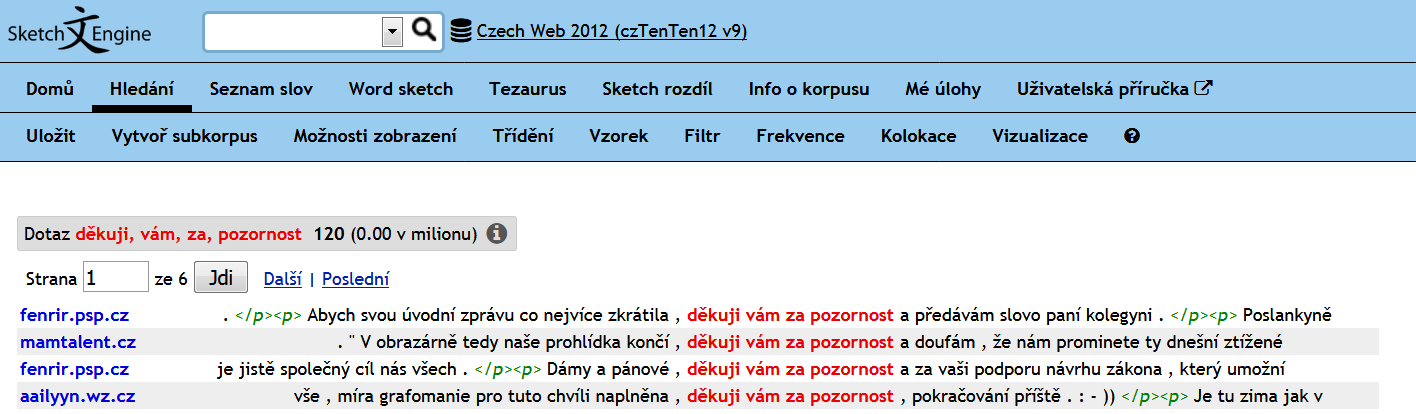 1.8.2018
LŠSS 2018
41